ИТИСУ
ИНСТИТУТ ТОРГОВЛИ И СФЕРЫ УСЛУГ
СФУ
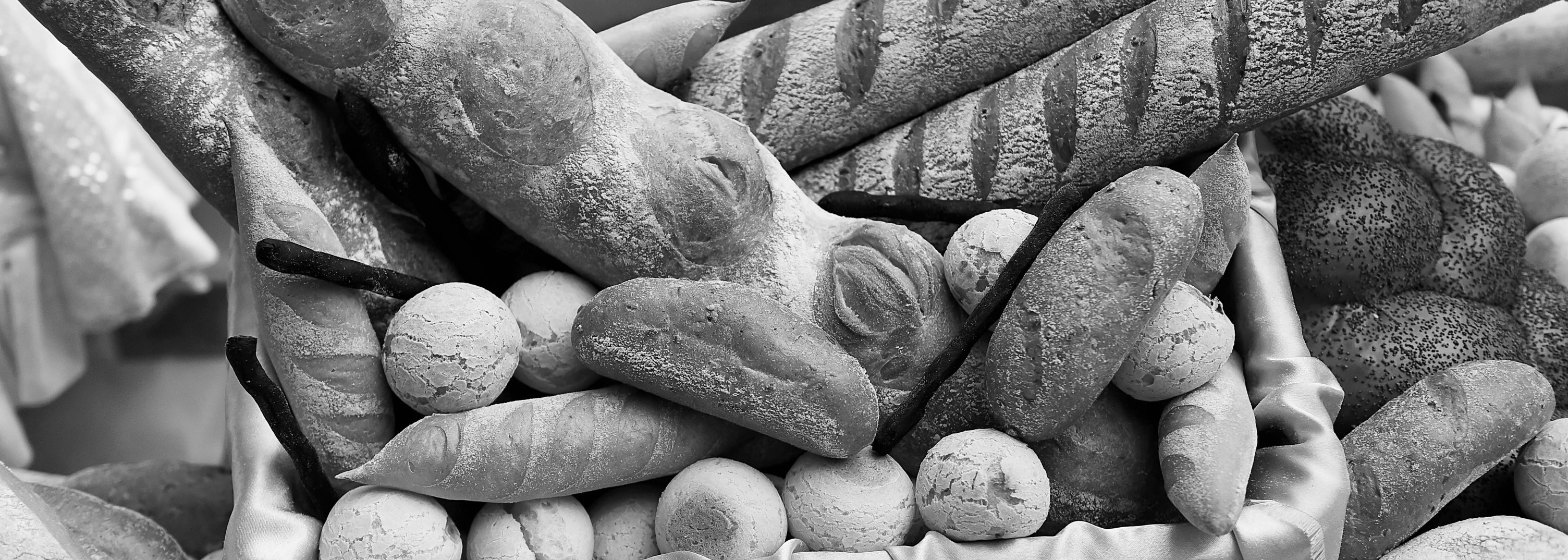 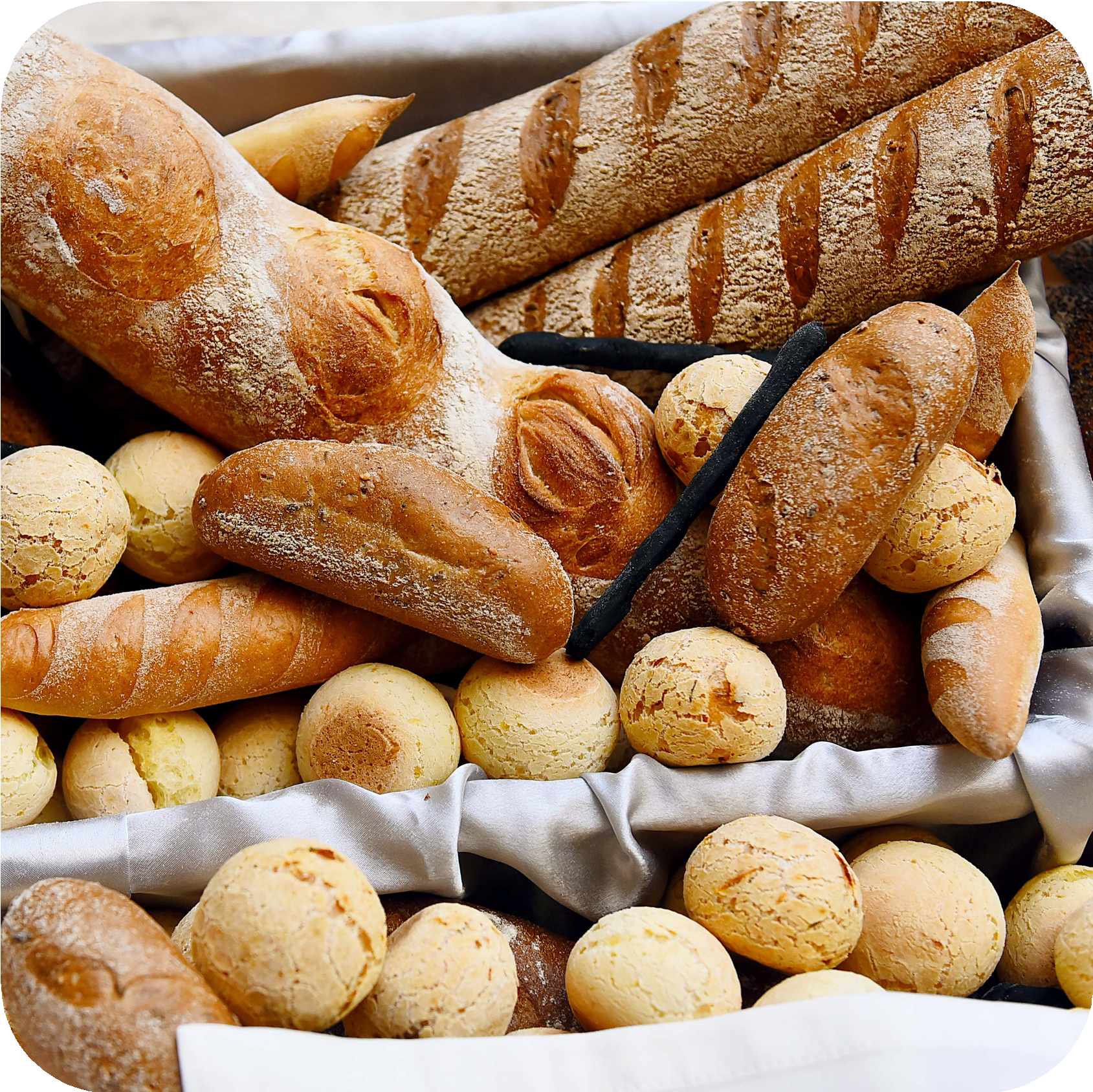 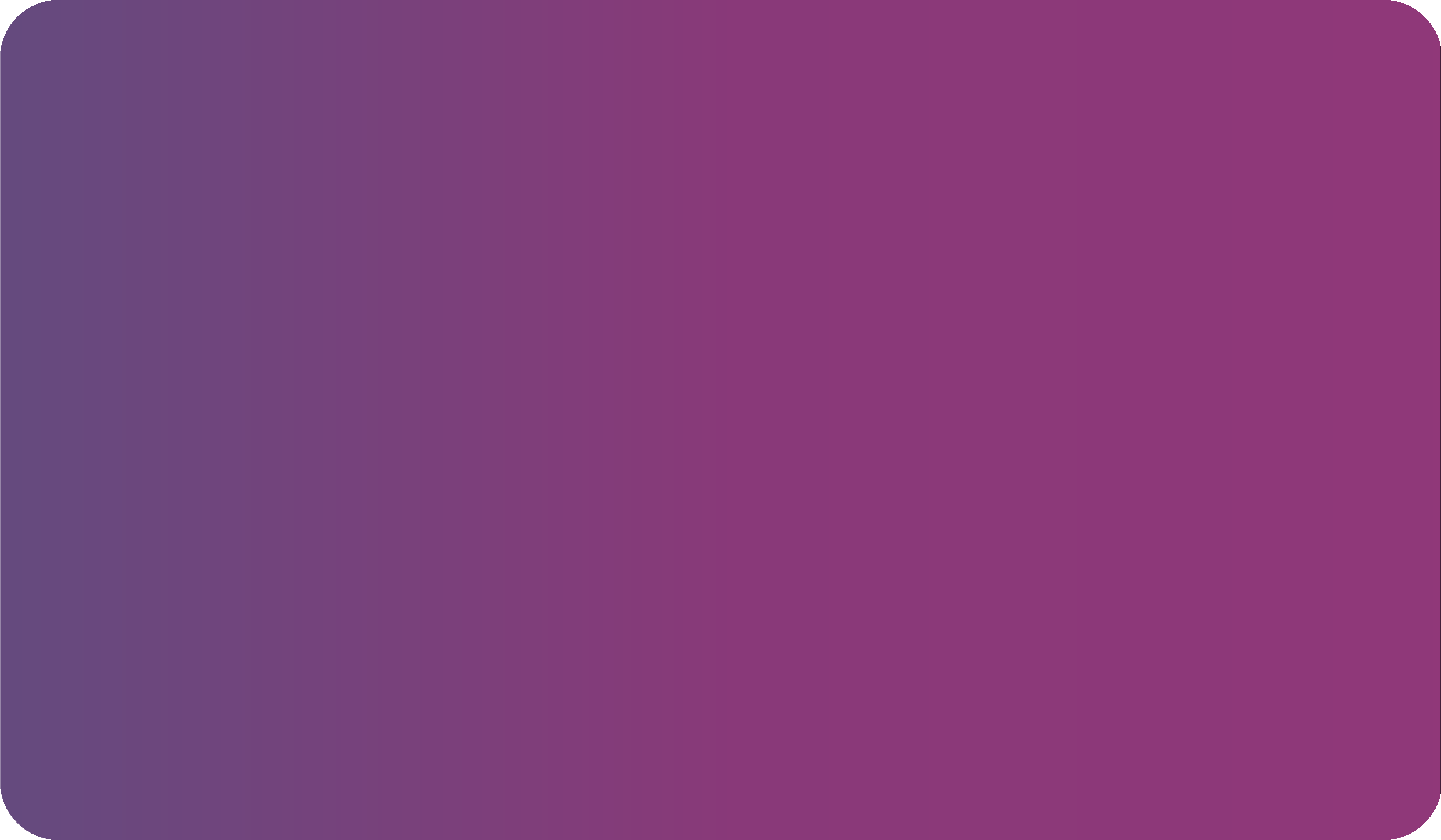 Направление подготовки:
19.04.02 Продукты питания из растительного сырья

Магистерская программа:
19.04.02.01 Современные технологии и безопасность хлеба, хлебобулочных и кондитерских изделий
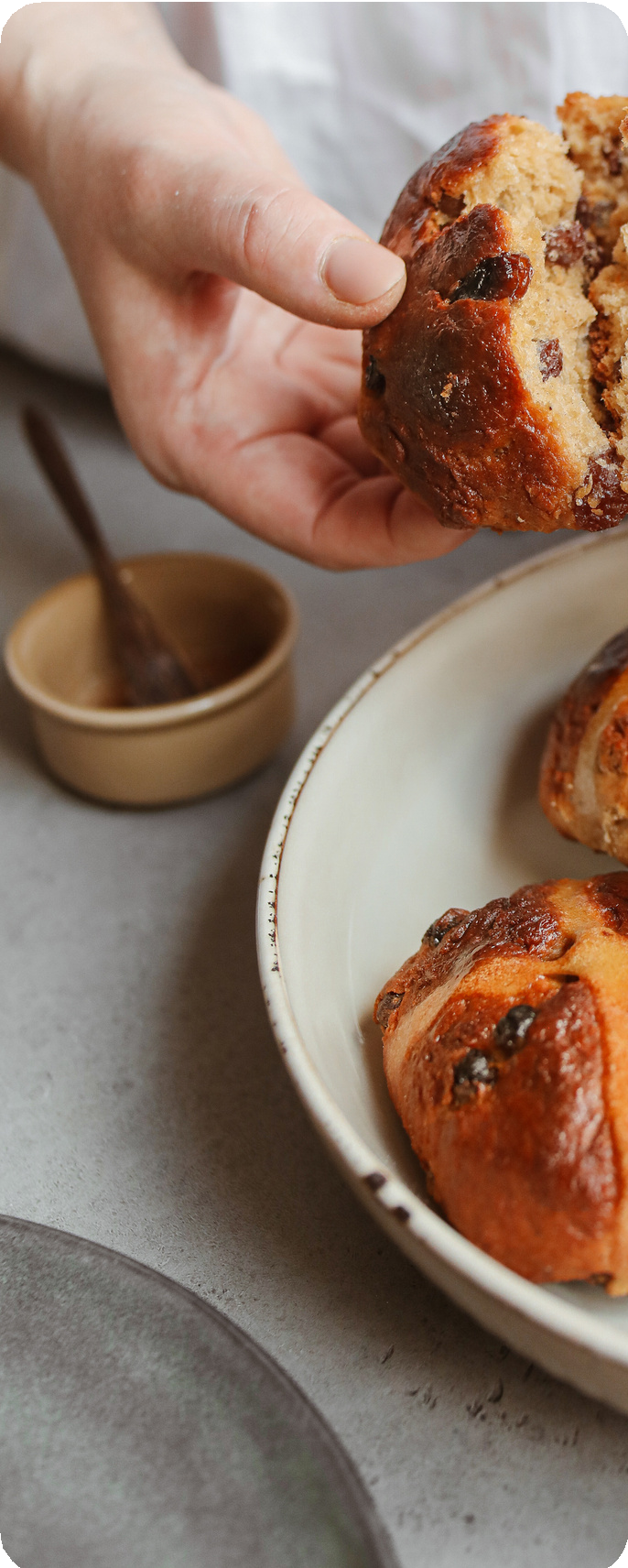 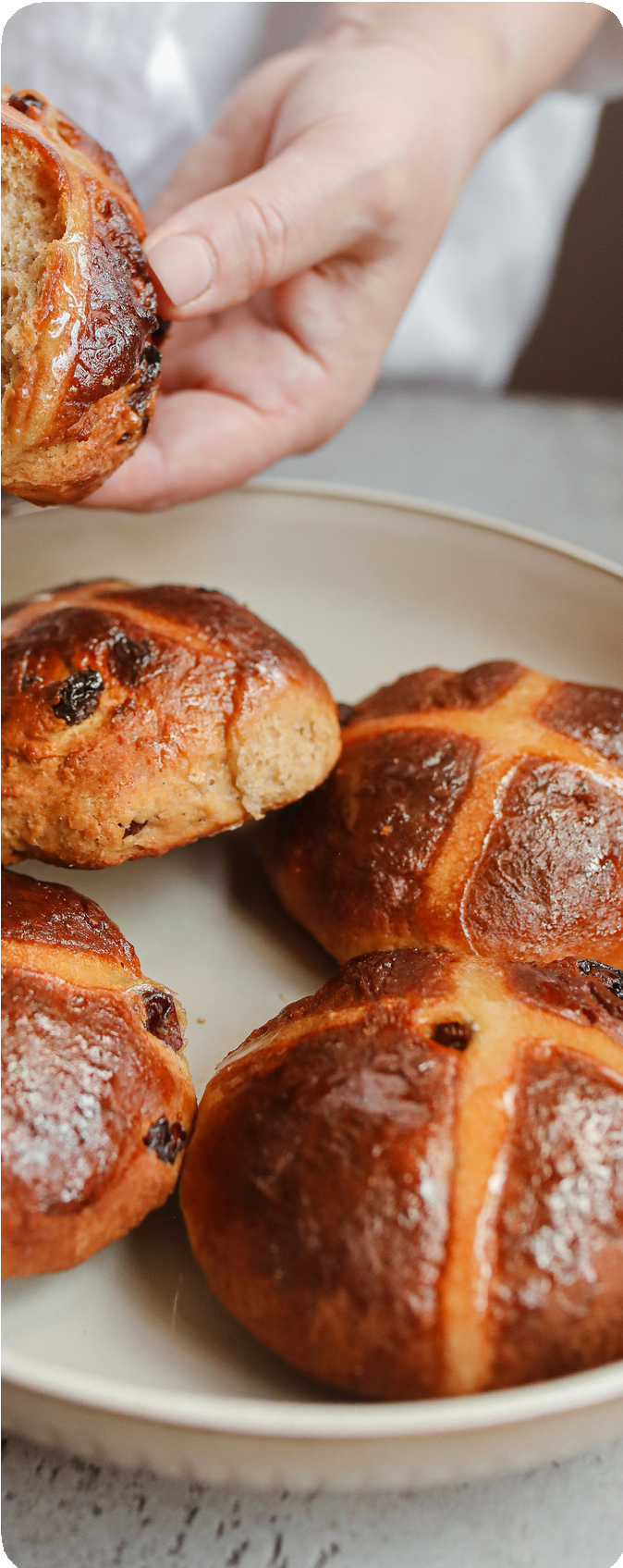 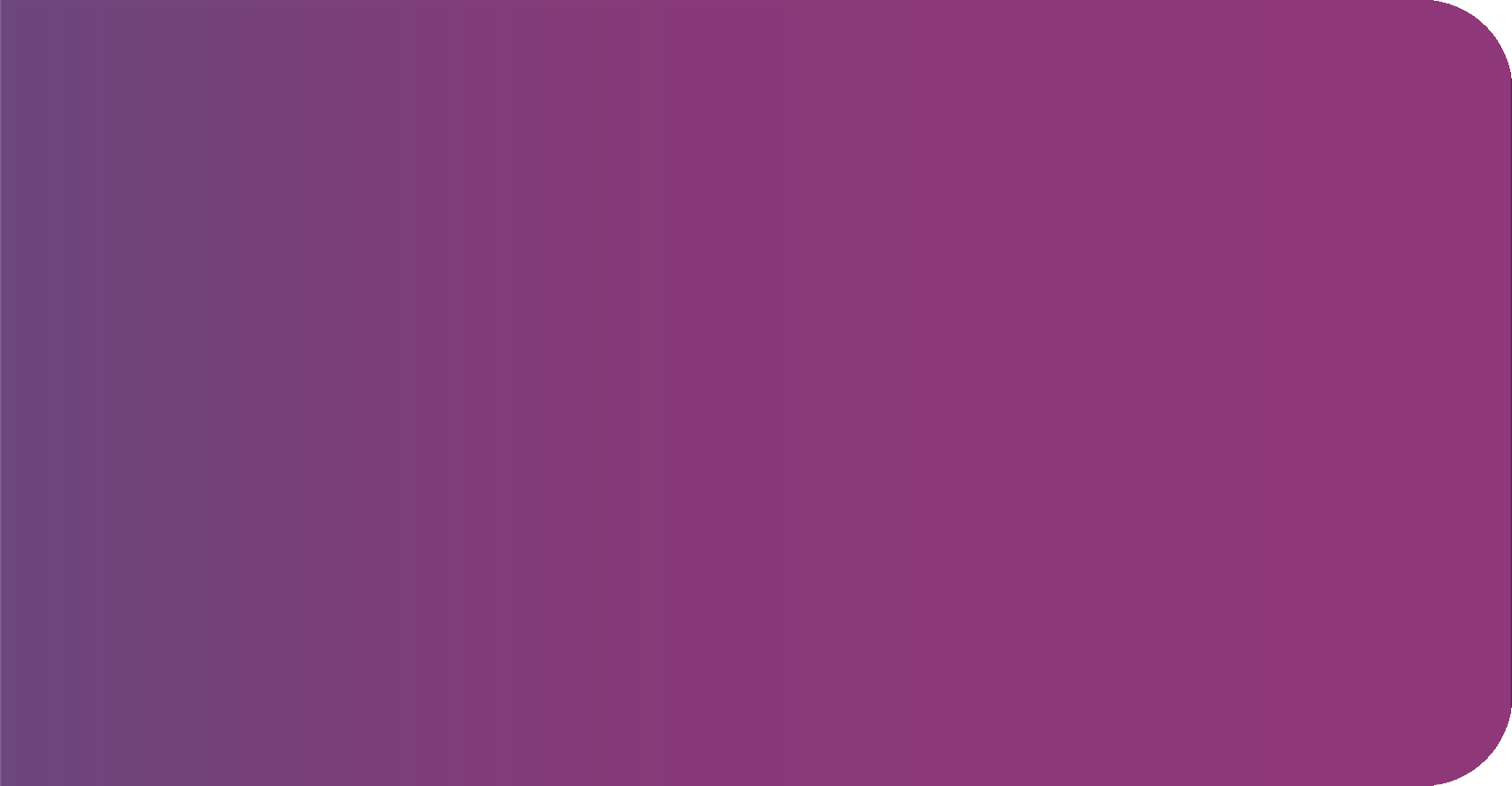 Образовательно- квалификационный уровень:
МАГИСТРАТУРА
СФУ
Срок подготовки:

Заочная форма обучения: 2 года 4 месяца
ИТИСУ
КОЛИЧЕСТВО
ЗАОЧНАЯ ФОРМА ОБУЧЕНИЯ
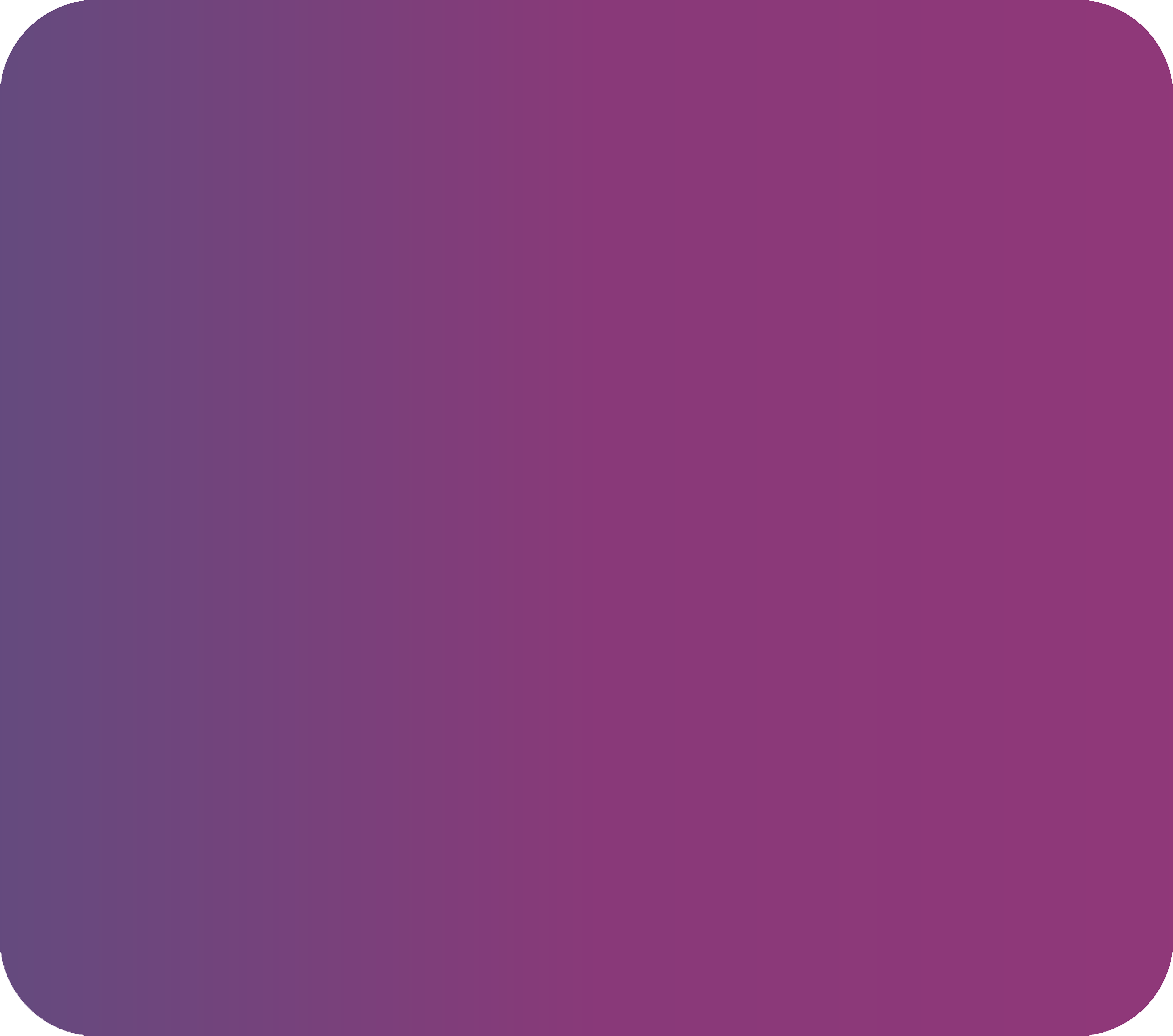 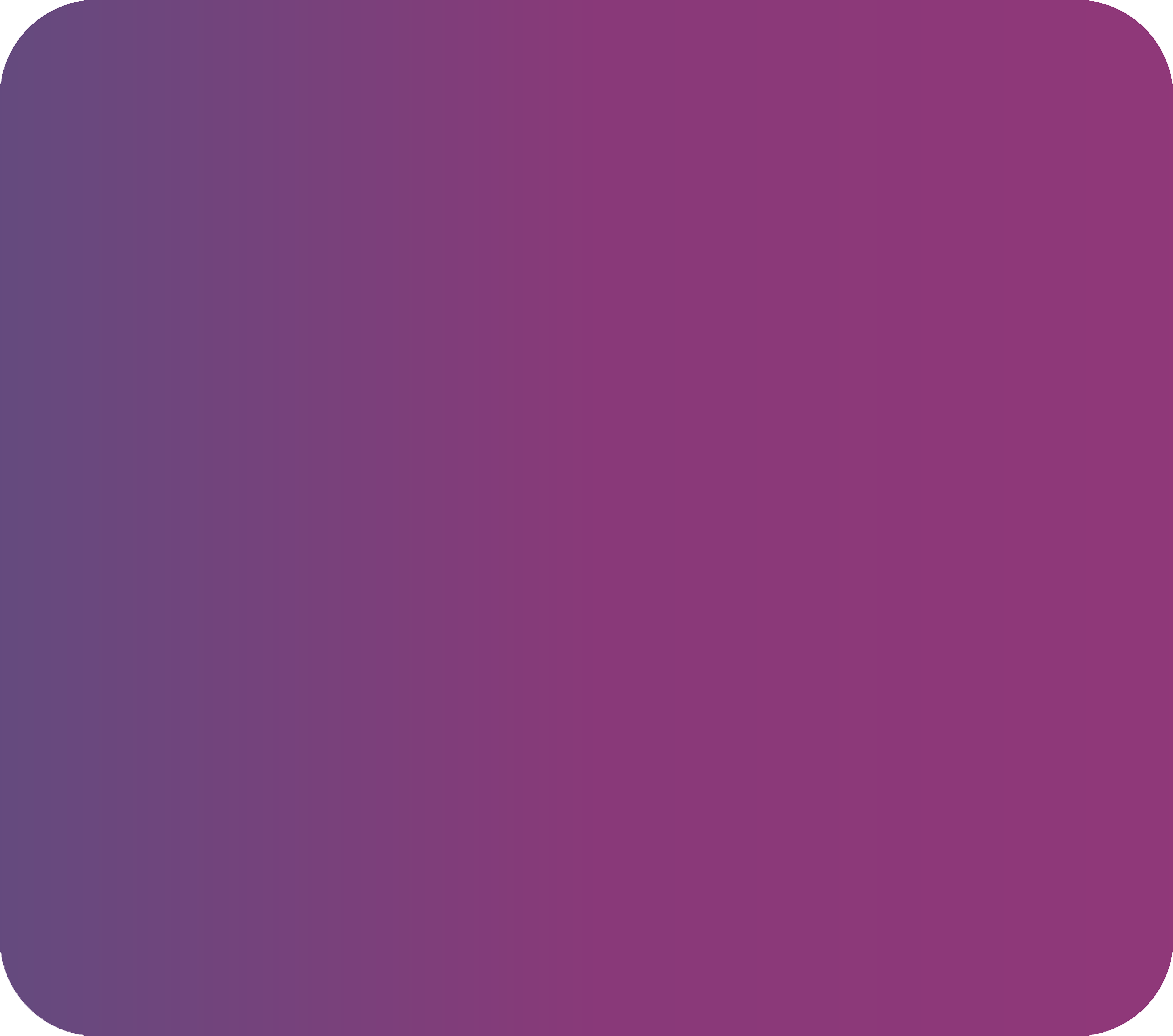 Количество
бюджетных мест
10
Количество
платных мест
2
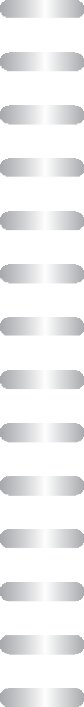 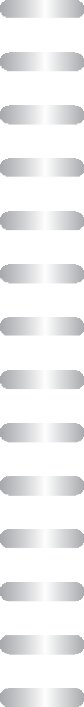 МЕСТ
СФУ
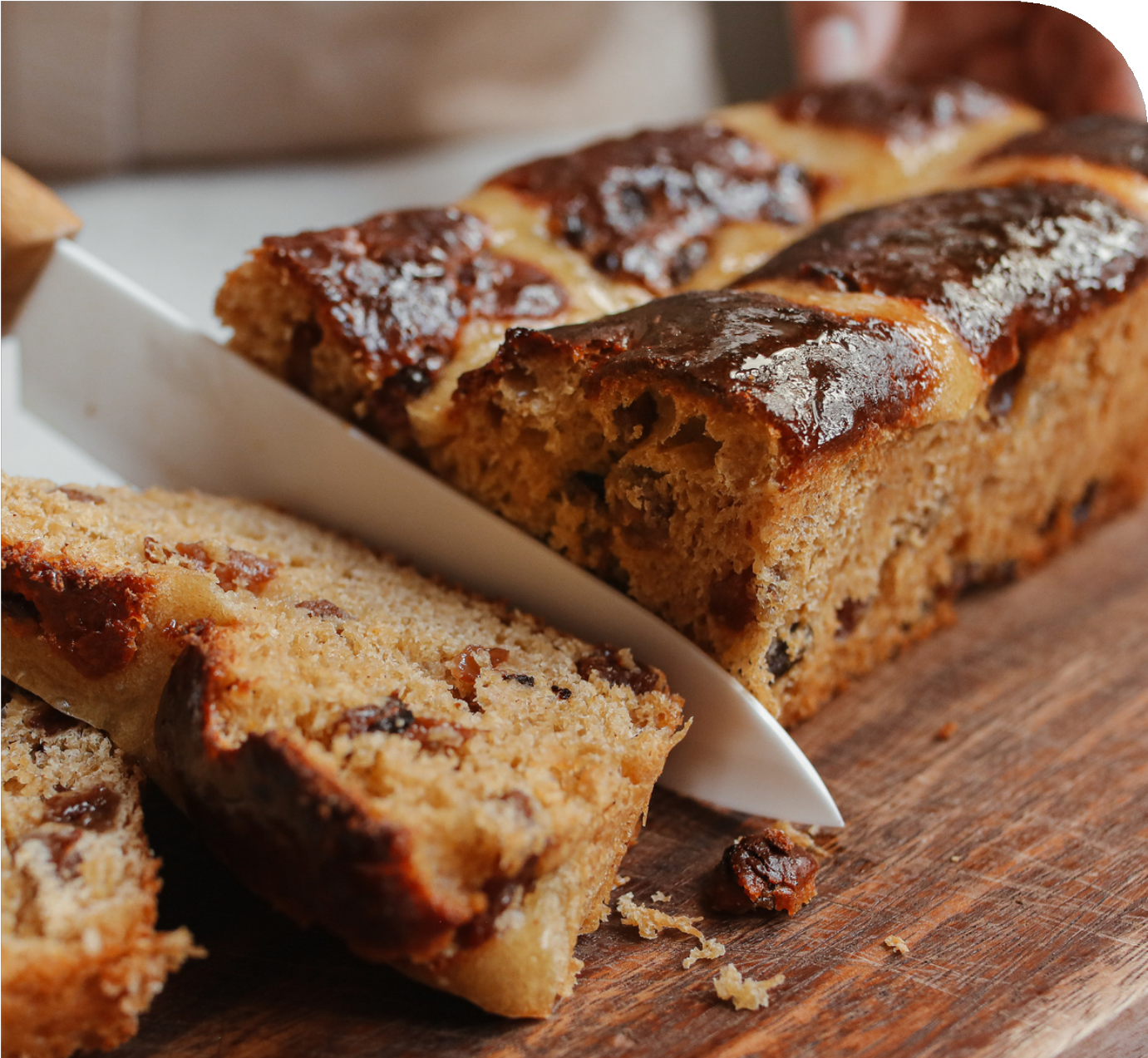 Вступительные испытания:

Устно (собеседование)
«Современные технологии производства пищевой продукции»
ИТИСУ
Вступительные испытания — это внутренние экзамены в вузе, по результатам которых учебное заведение принимает решение о зачислении
ГДЕ ВЫ СМОЖЕТЕ 
РАБОТАТЬ?

На предприятиях хлебопекарной и кондитерской промышленности, хлебозаводы, заготовочные фабрики, пекарни

На предприятиях индустрии питания, имеющих в структуре специализированные цеха хлебопекарные, кондитерские, мучные

НА торговых предприятиях, имеющих собственное производство хлеба, хлебопекарных и мучных кондитерских изделии

В лаборатории по контролю качества и безопасности хлеба, хлебопекарных и мучных кондитерских изделий
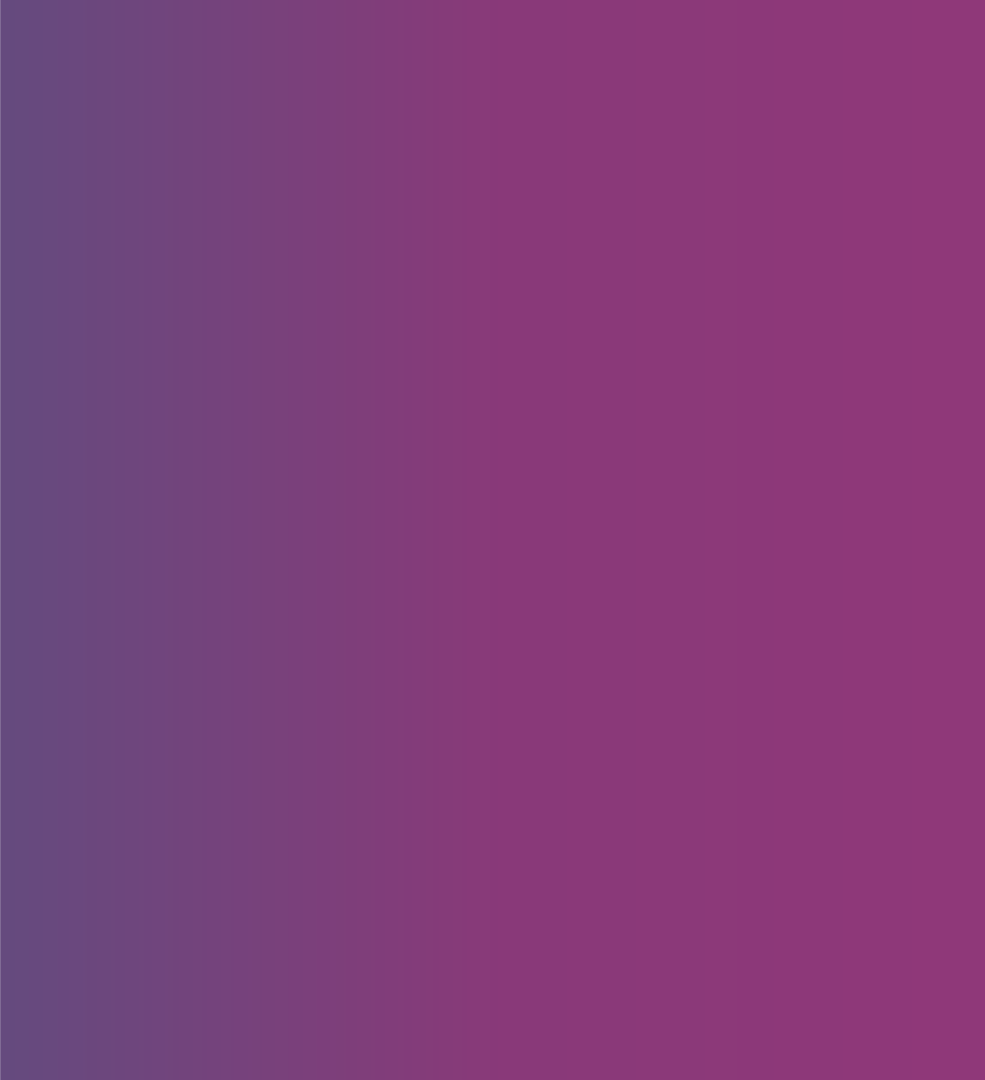 ИТИСУ
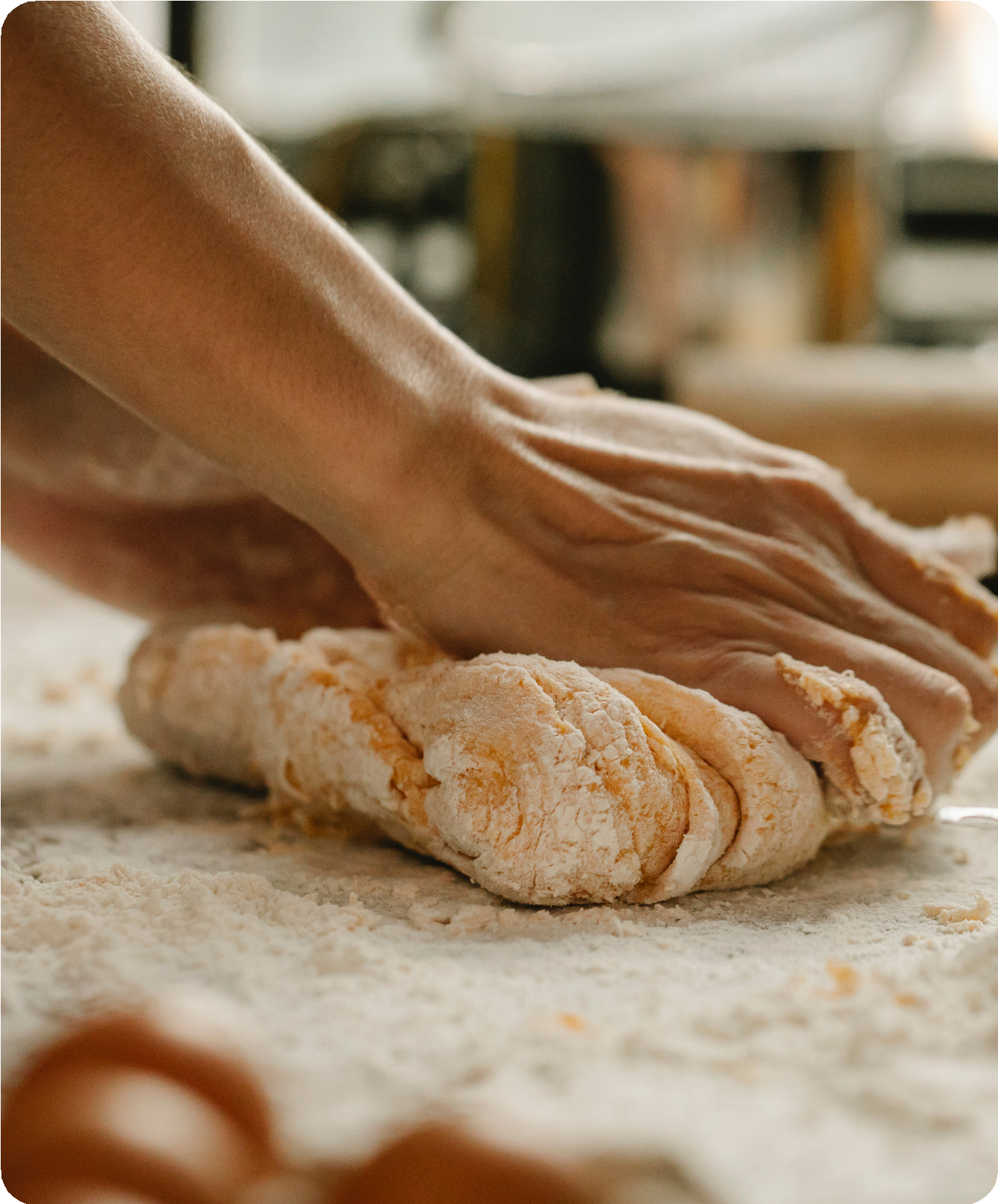 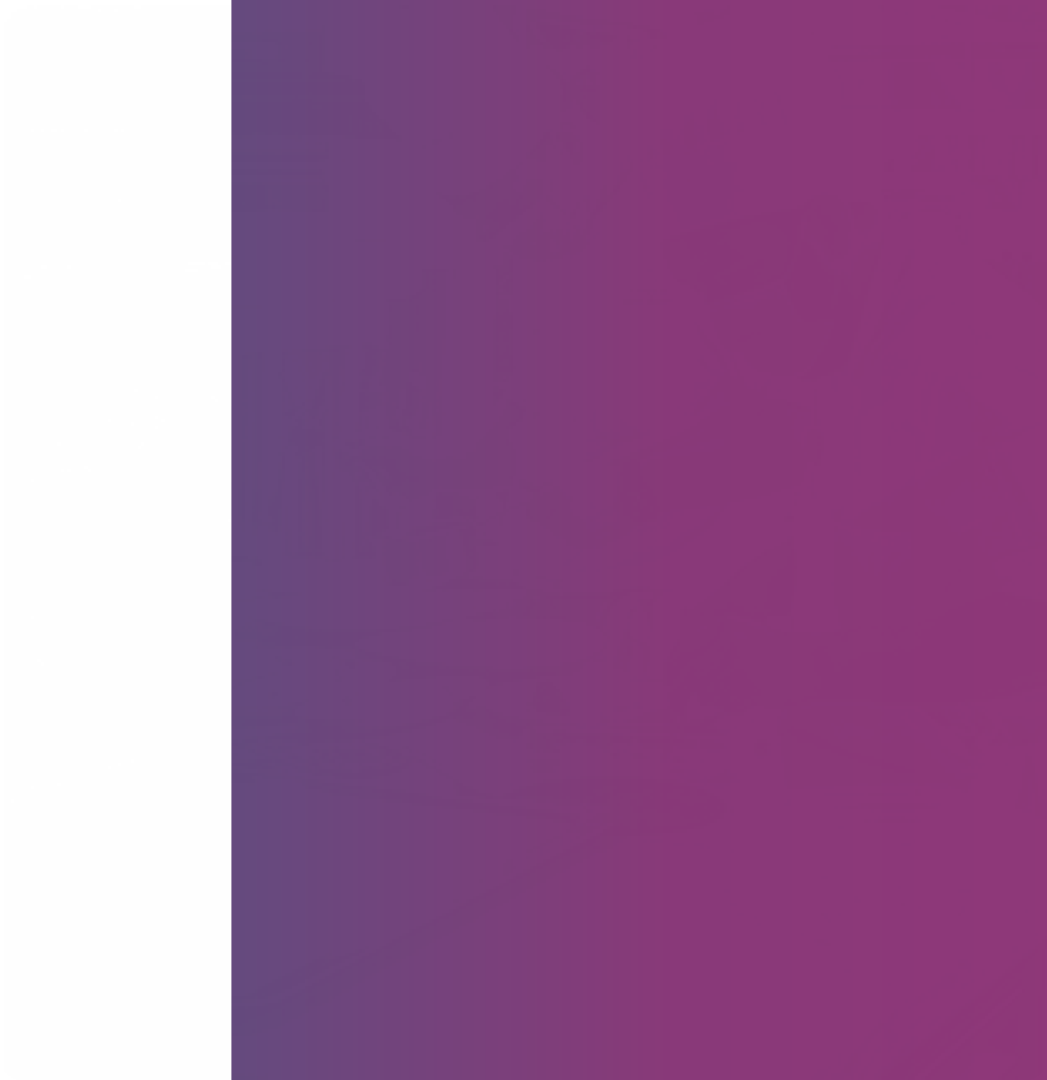 ПЕРСПЕКТИВА
Инженером по качеству хлеба, хлебобулочных и кондитерских изделий

Технологом в хлебопекарном и кондитерском производстве

Управляющим в хлебопекарном и кондитерском производстве

Руководителем и специалистом производства продуктов питания из растительного сырья
КЕМ ВЫ СМОЖЕТЕ РАБОТАТЬ?
Учебная программа направлена на изучение бизнес-процессов по повышению эффективности использованию эффективности использования сырьевых ресурсов, внедрение прогрессивных технологий для выработки готовых изделий с заданным составом и свойствами
ДОКУМЕНТЫ
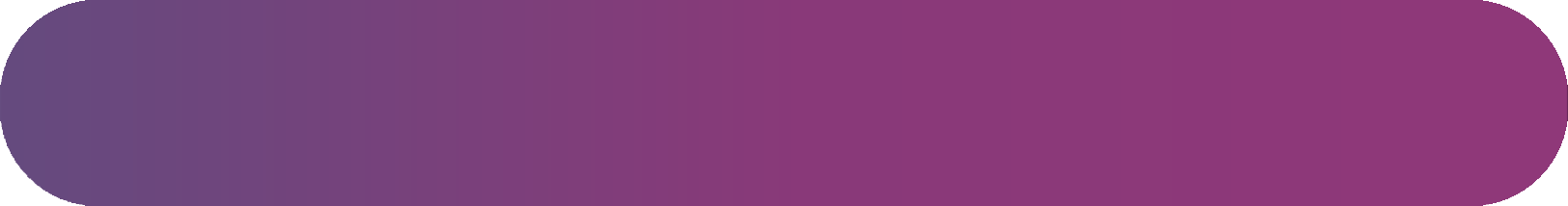 Копия паспорта, ИНН и СНИЛС
ПЕРЕЧЕНЬ ДОКУМЕНТОВ
Способы подачи документов:

Лично в Университете, а также в филиалах
В электронной форме через Госуслуги — суперсервис «Поступление в вуз онлайн»
По почте
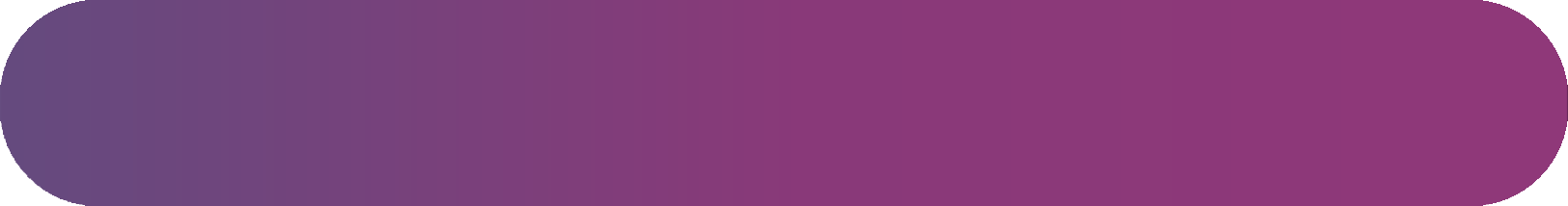 Документ установленного образца о высшем или высшем профессиональном образовании
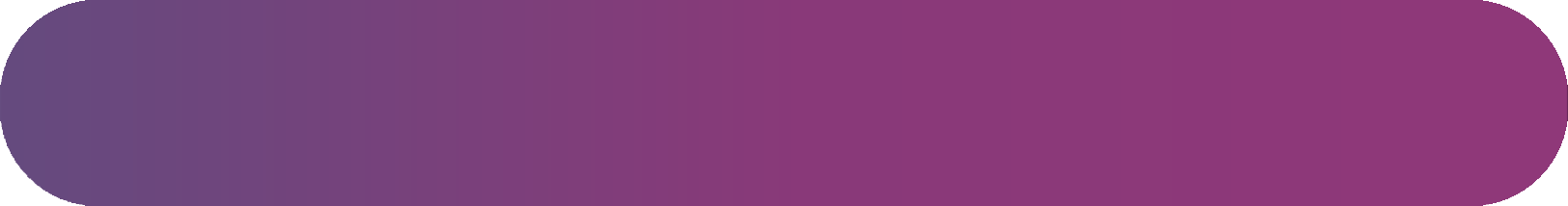 Документы подтверждающие индивидуальные достижения поступающего, которые учитываются при поступлении
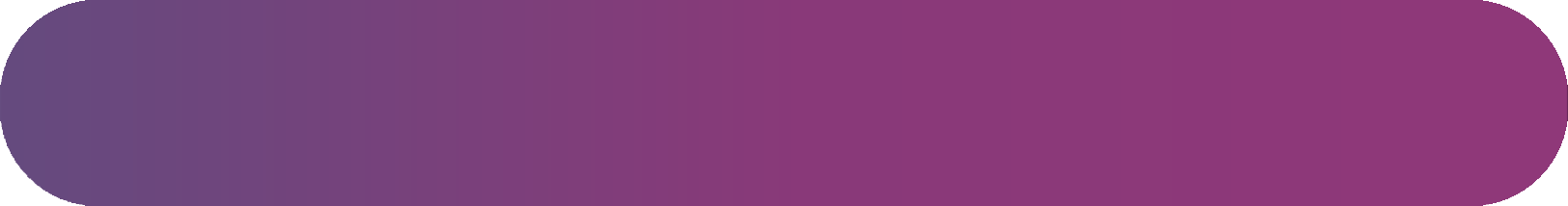 Иные документы
ДОКУМЕНТЫ
ИТИСУ
ОСТАЛИСЬ ВОПРОСЫ?
СПРОСИ У НАС…
Контакты
#Адрес
  г.Красноярск, ул. Лиды Прушинской, 2
#Приемная комиссия ИТиСУ
  +7 (391) 206-24-29, +7 (391) 206-24-69
#Официальный сайт
  http://economics.sfu-kras.ru/
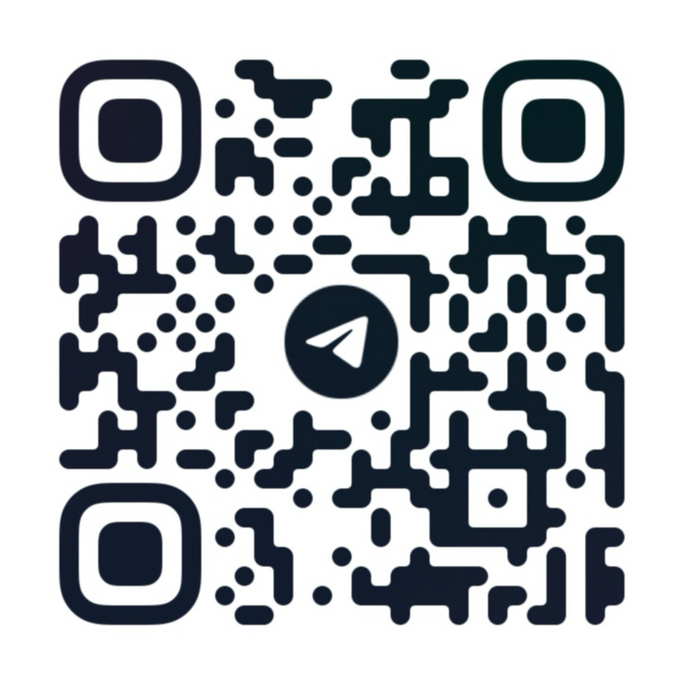 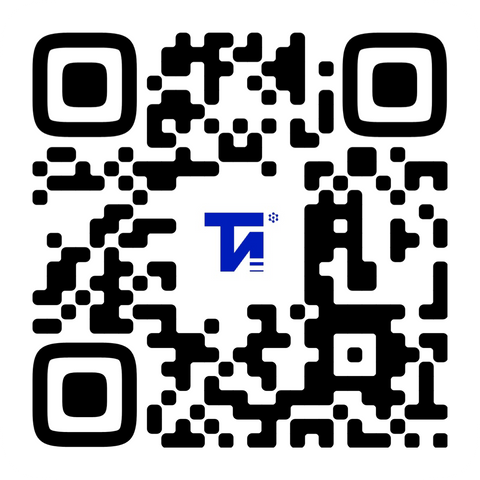 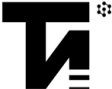 #Вконтакте	#Telegramm
ИТИСУ